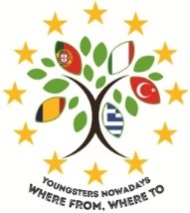 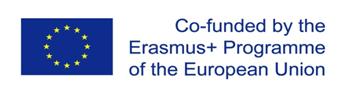 YOUNGSTERS NOWADAYS. WHERE FROM, WHERE TO?2017-1-RO01-KA219-037190 Proiect de parteneriat strategic pentru susținerea schimbului de bunepractici în domeniul școlar, proiect doar între școli
Activitate de diseminare a celei de-a treia activitate de învățare, predare, formare    Moreni, România
Grup tintă: comunitatea localăData: 17 Aprilie 2019
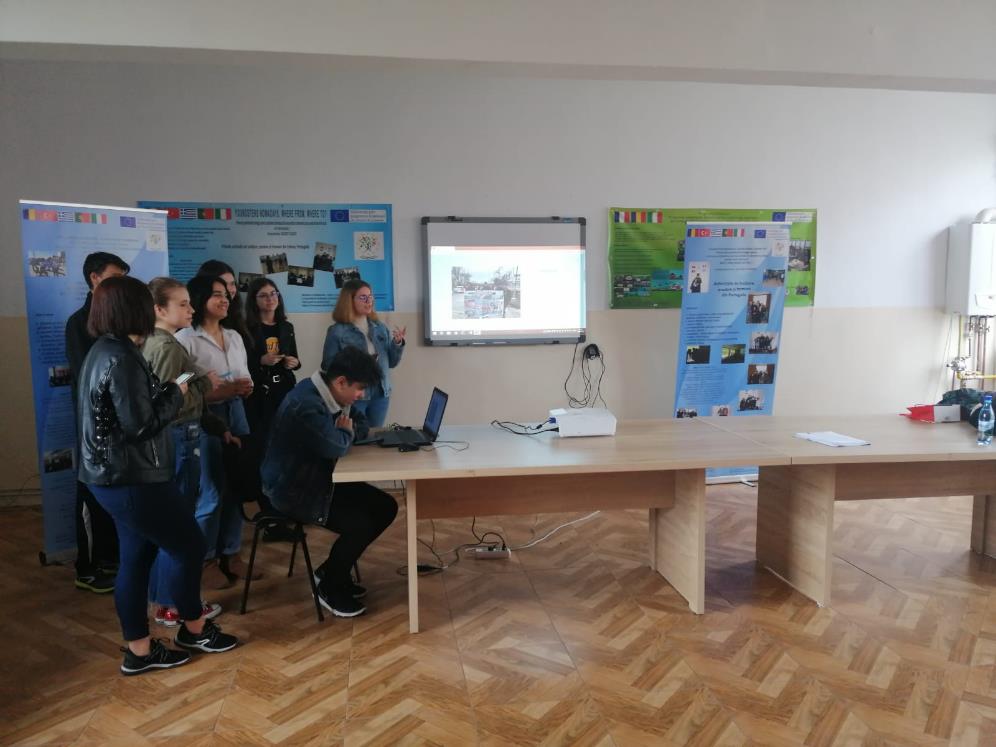 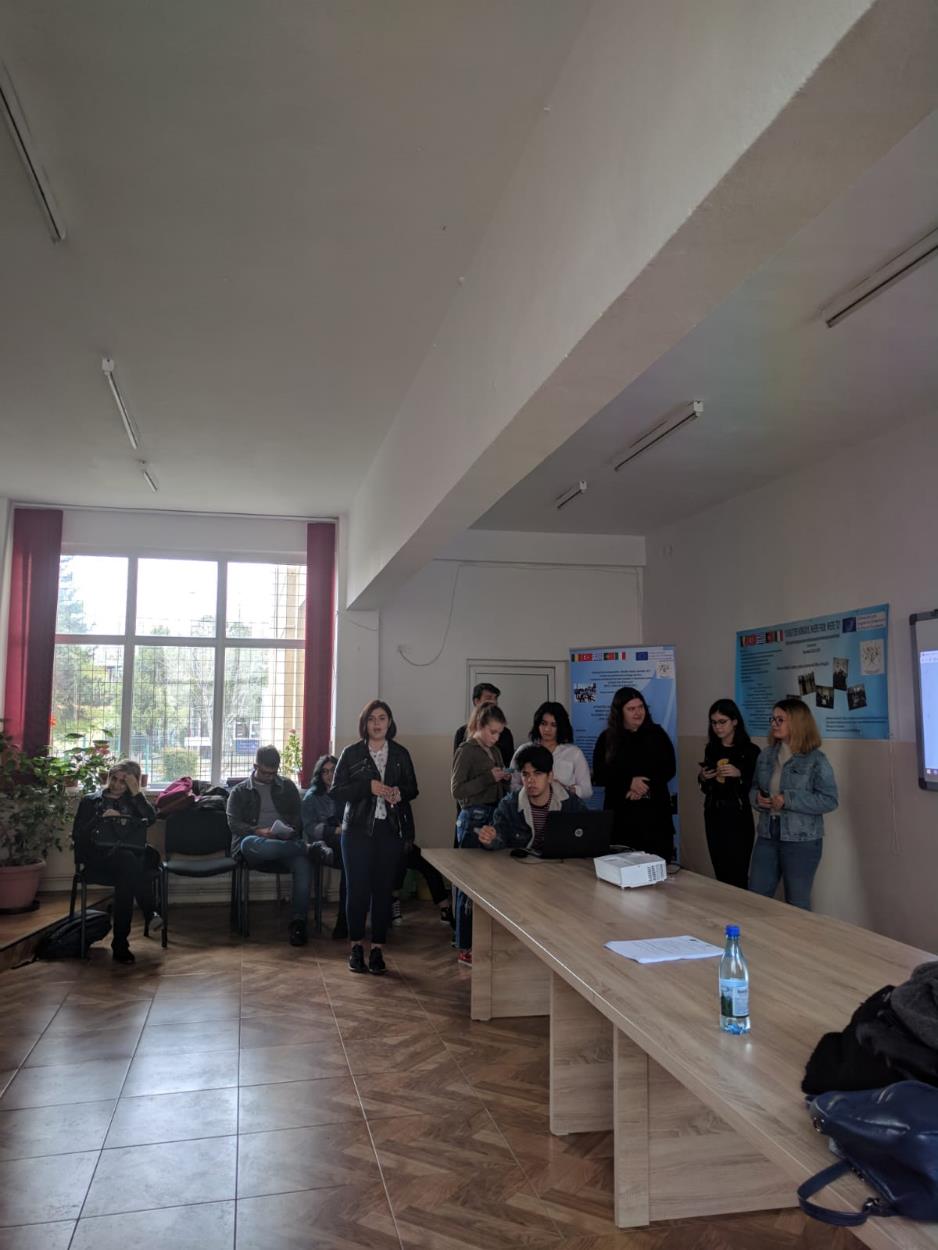 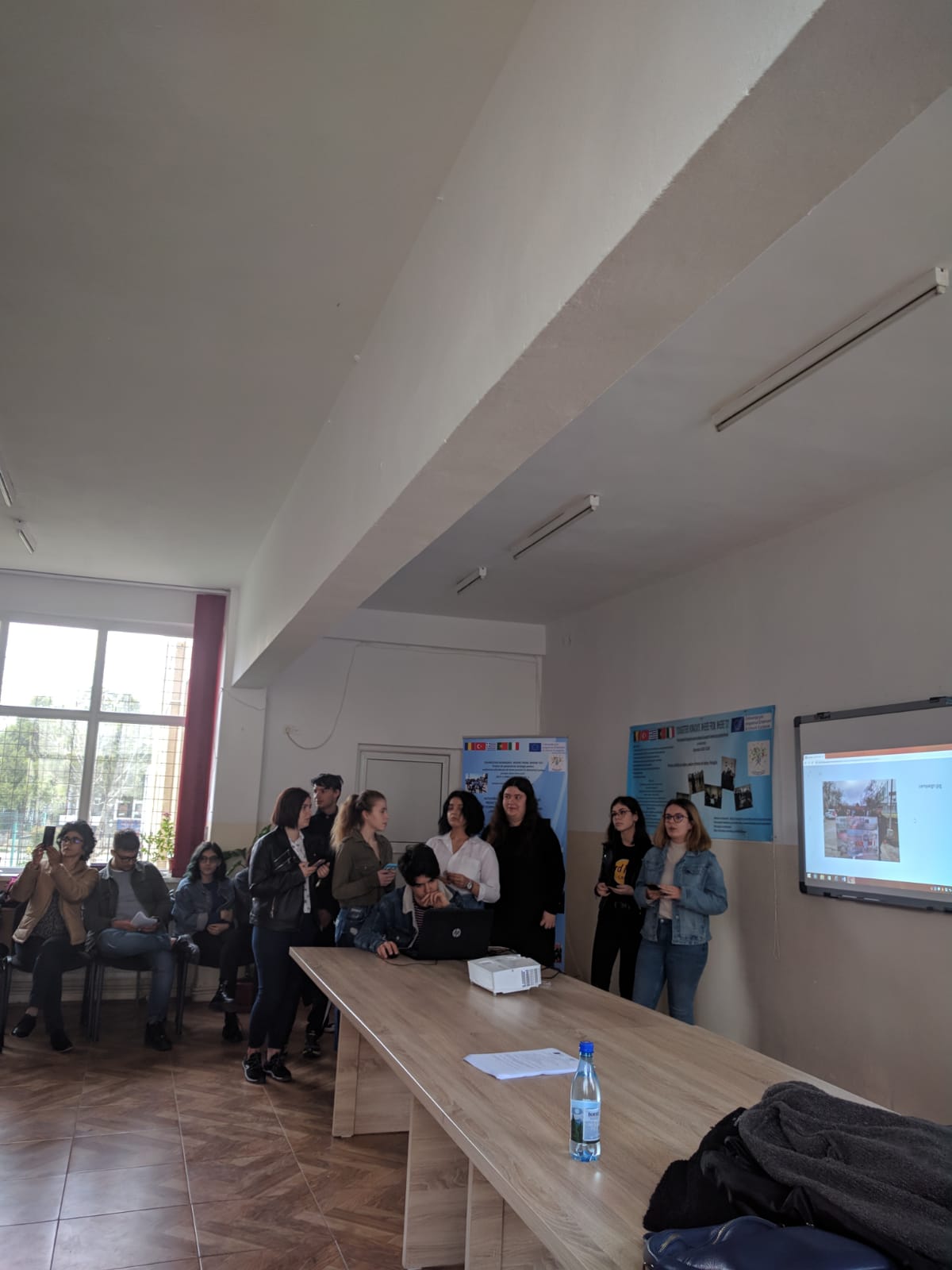 Echipa proiectului
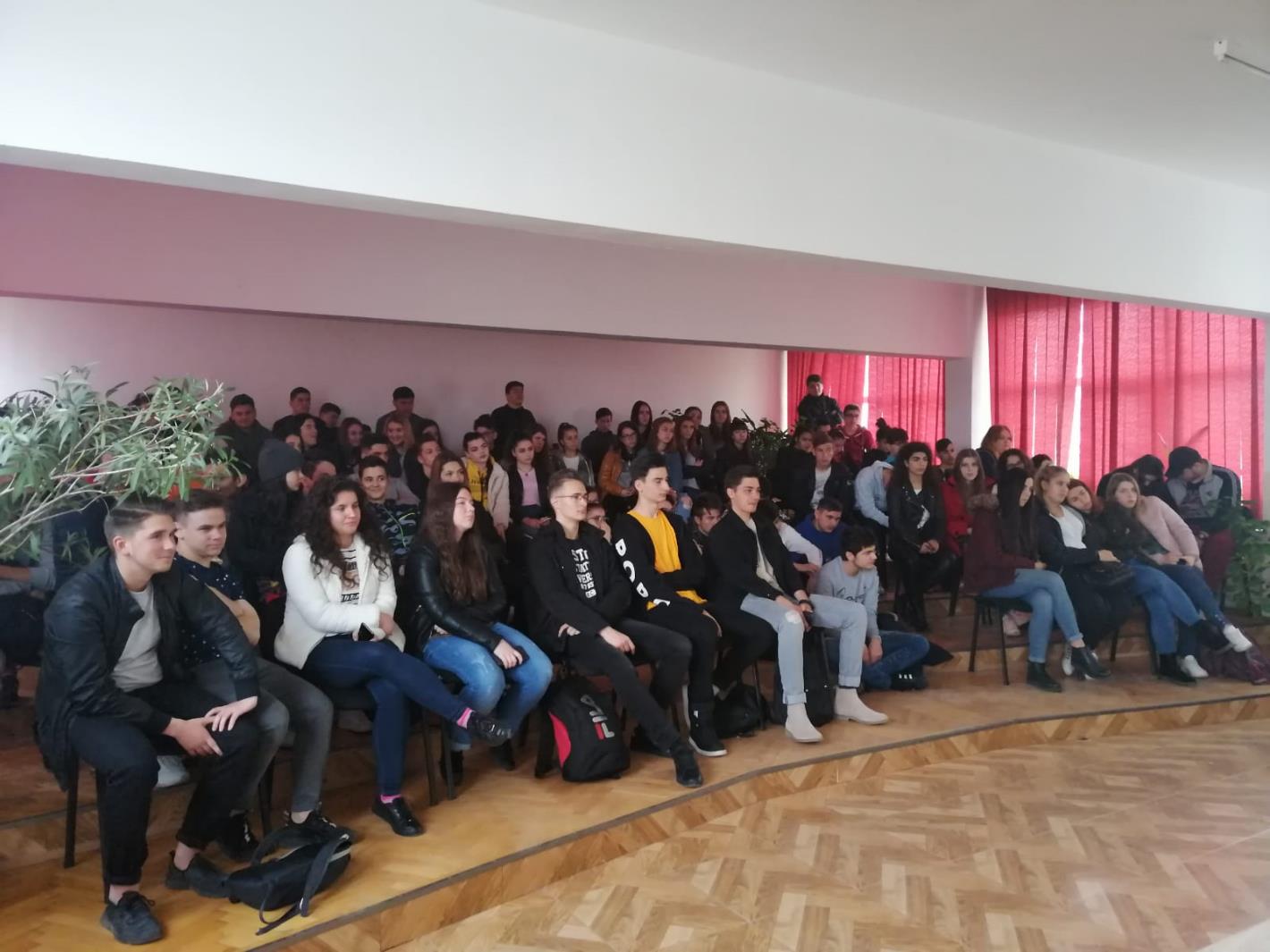 Activitatea de diseminare a avut loc in Moreni, Dâmbovita, România, la Colegiul Național Ion Luca Caragiale, pe 17 aprilie 2019
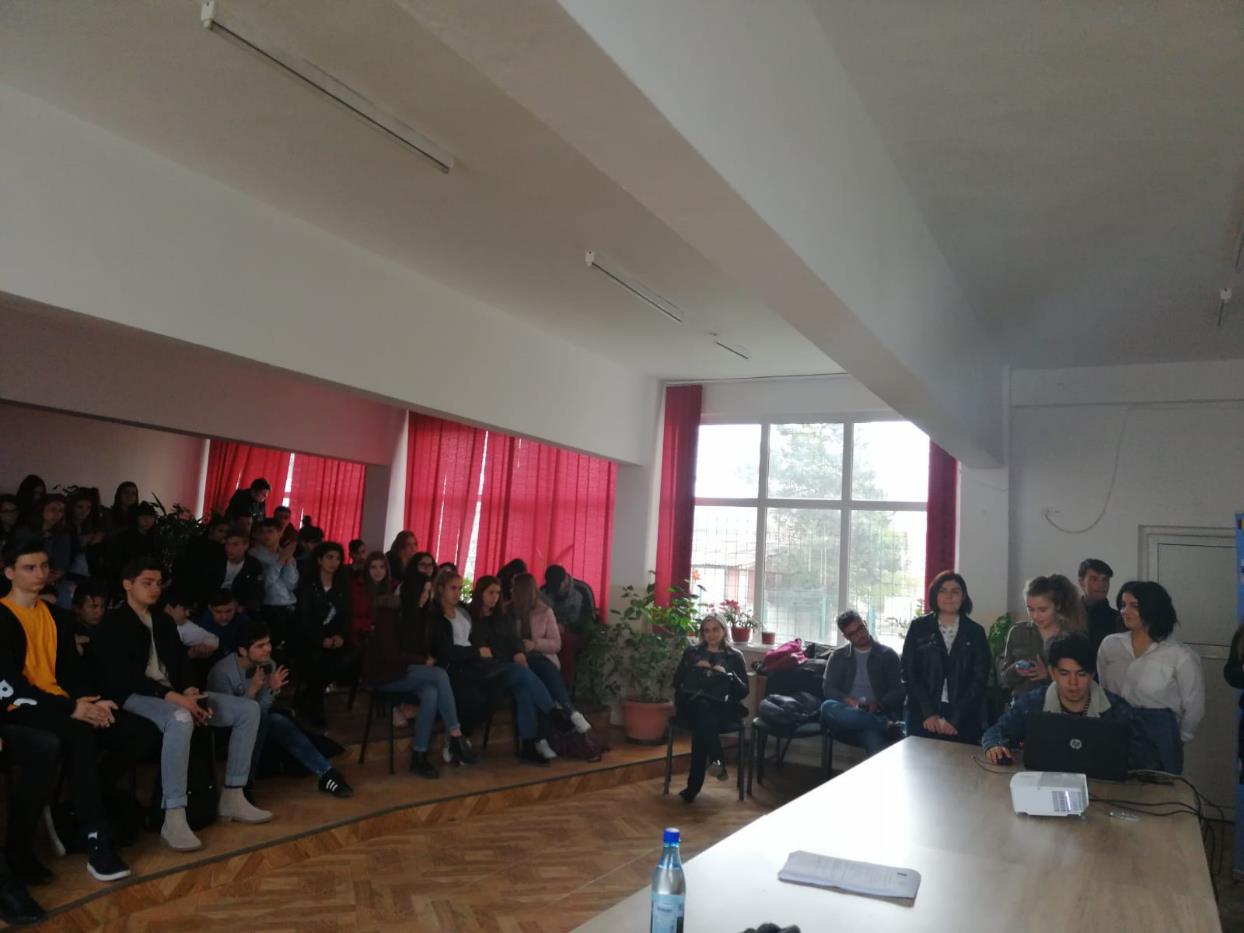 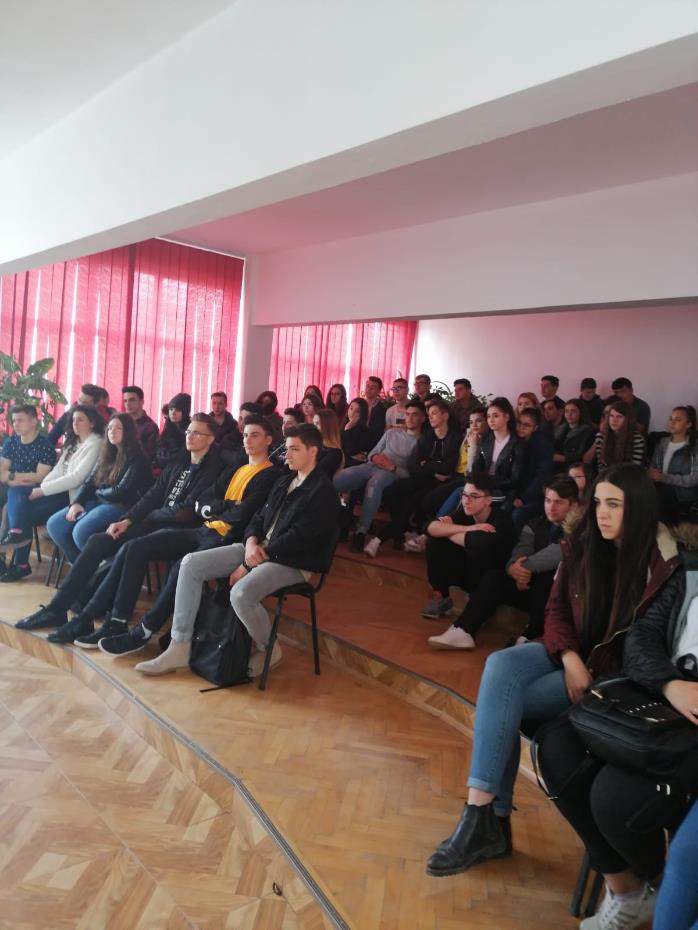 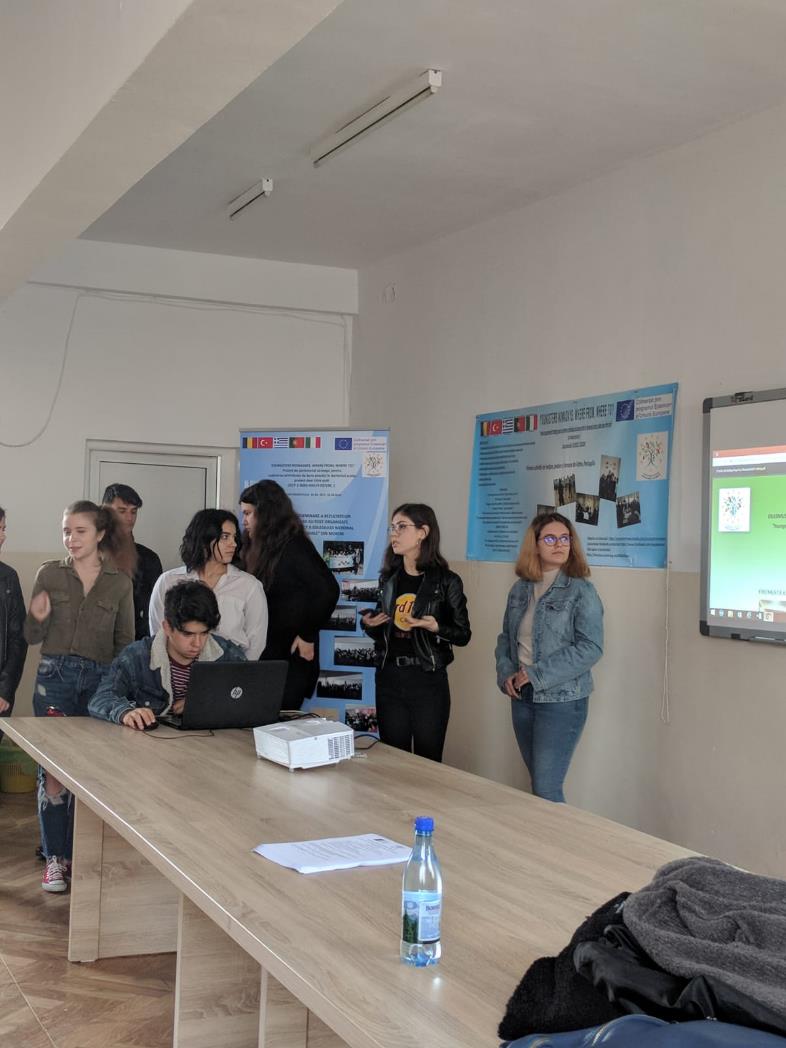 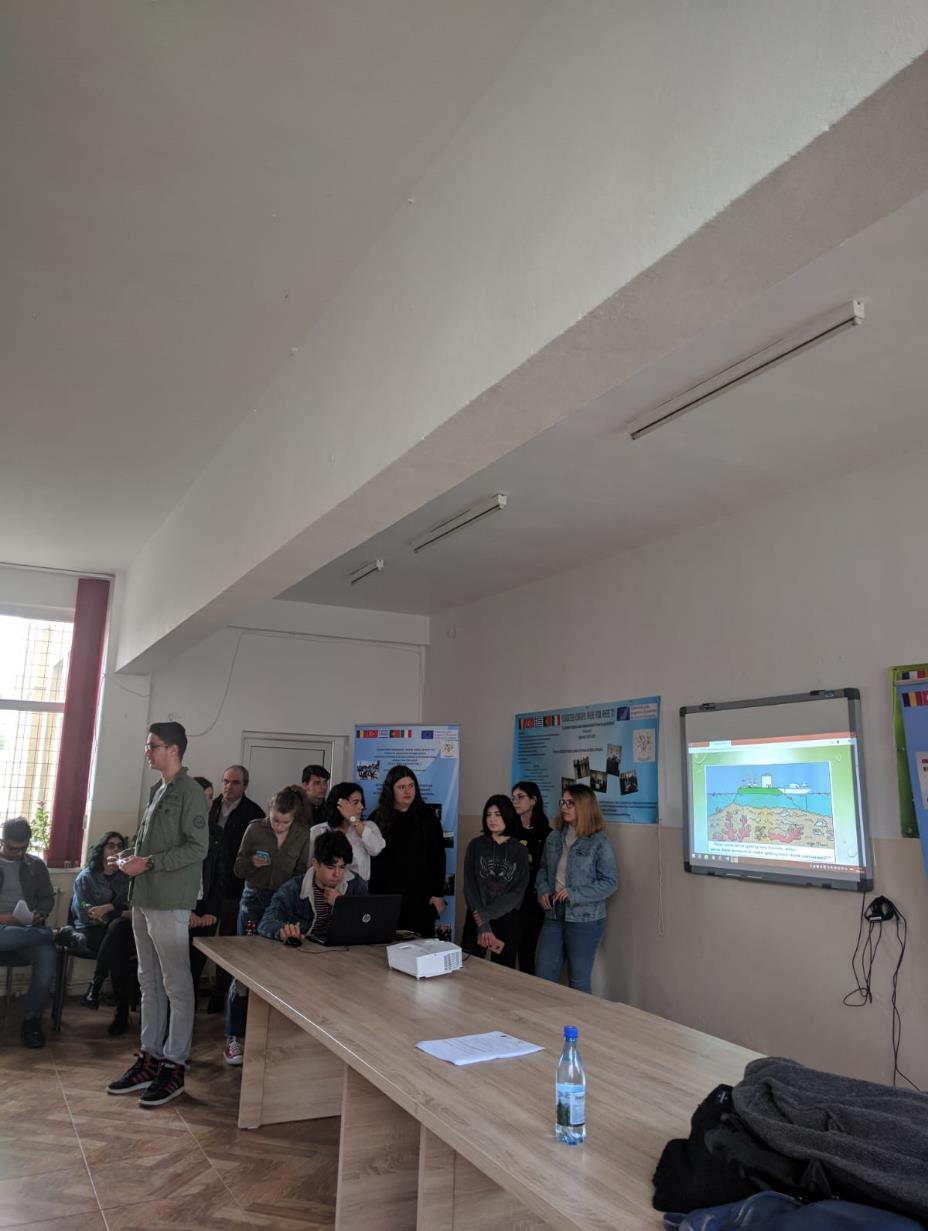 Prezentarea produselor finale realizate în cadrul activității de predare, învățare, formare care a avut loc în Moreni, Romania , în perioada 3-10 Martie.
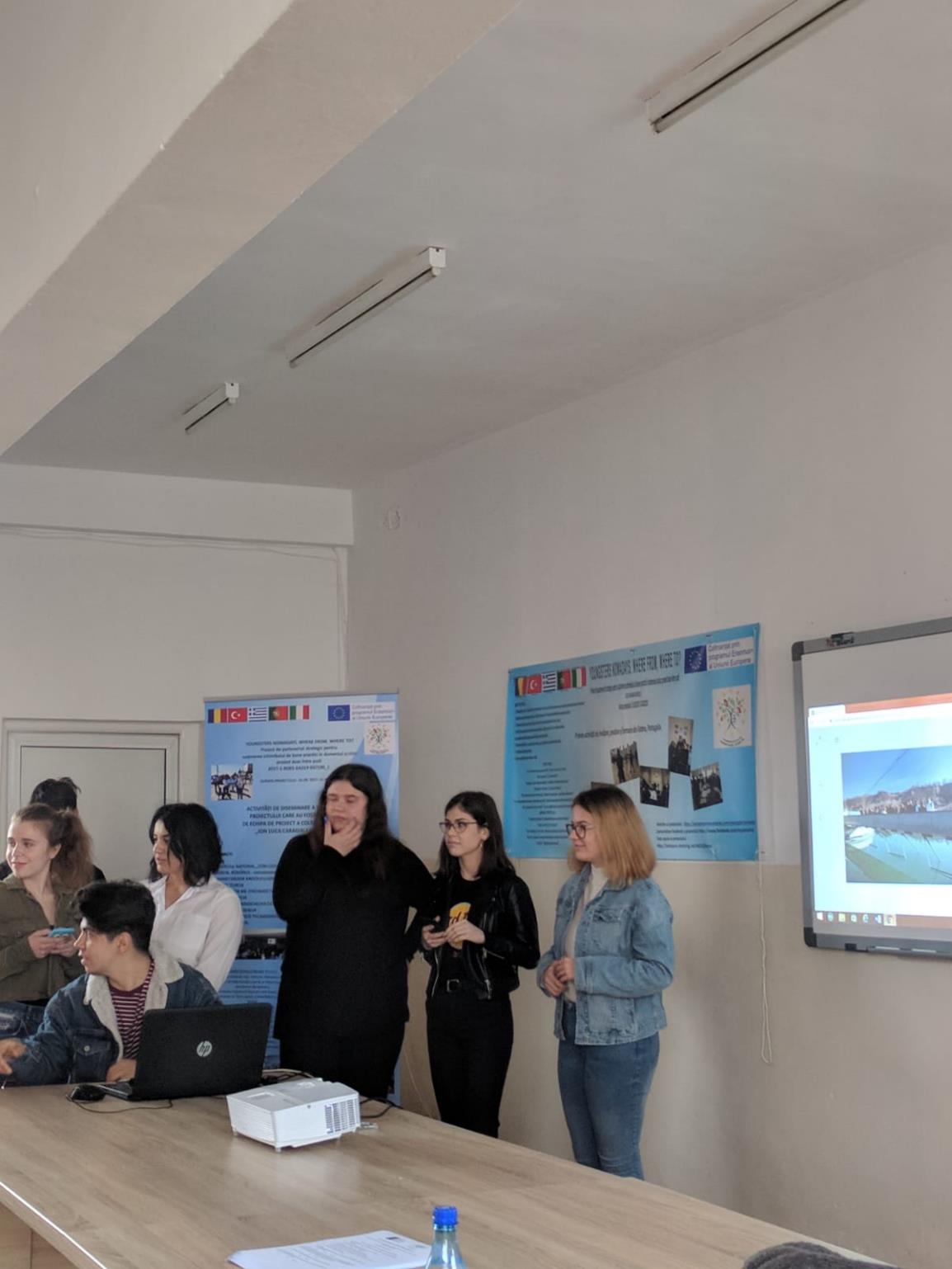 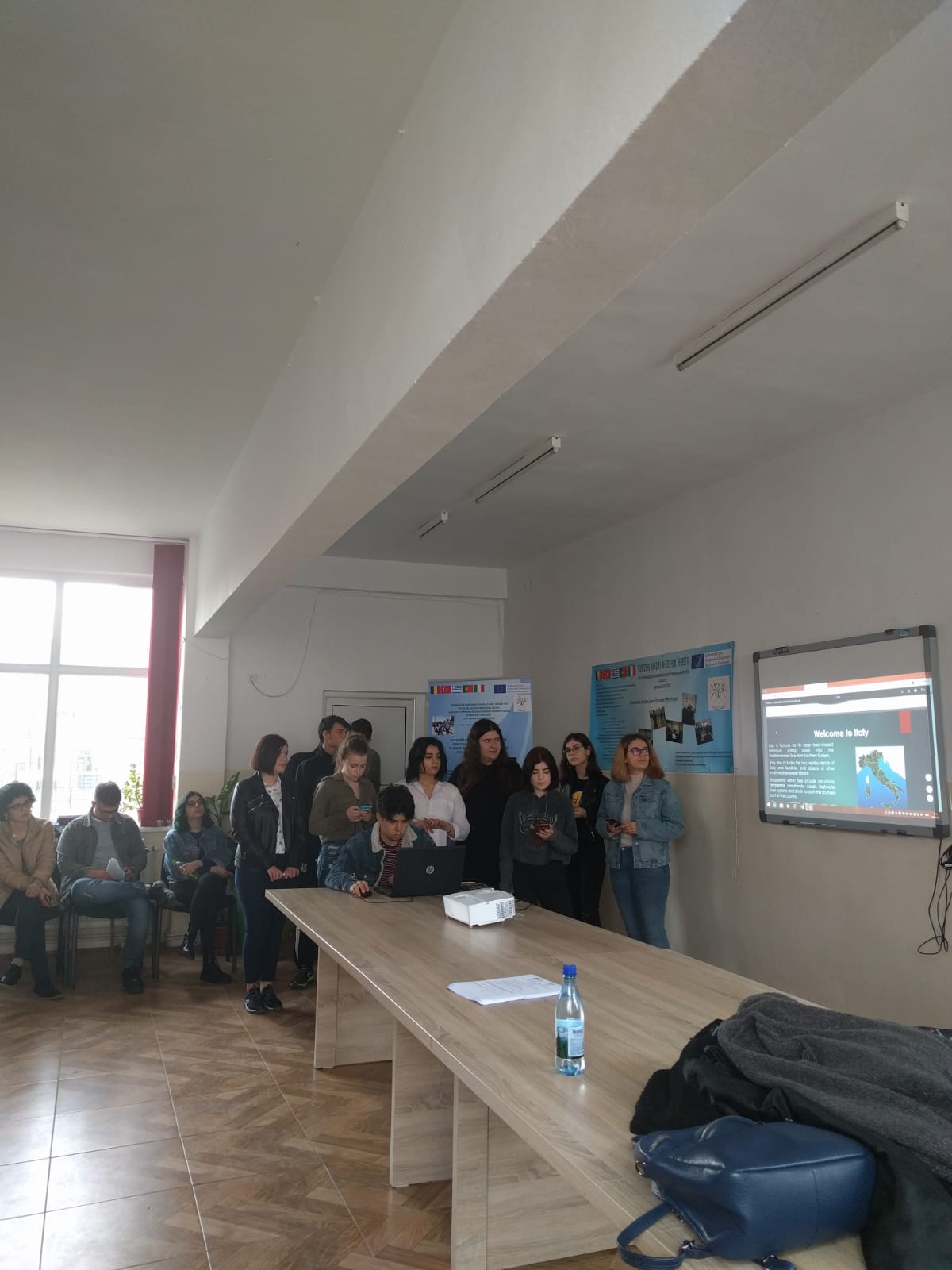 Prezentare a problemelor de mediu în fiecare țară
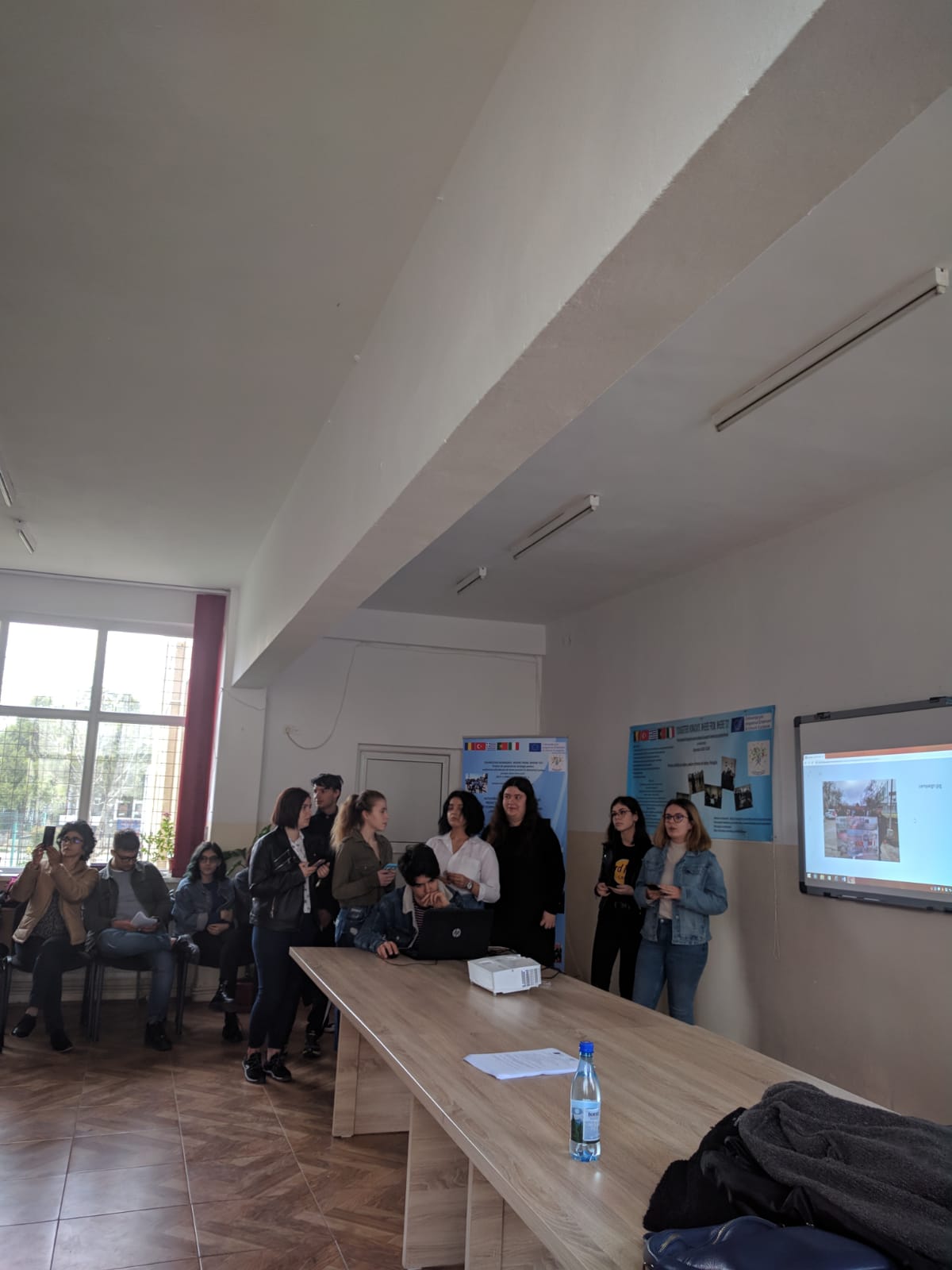 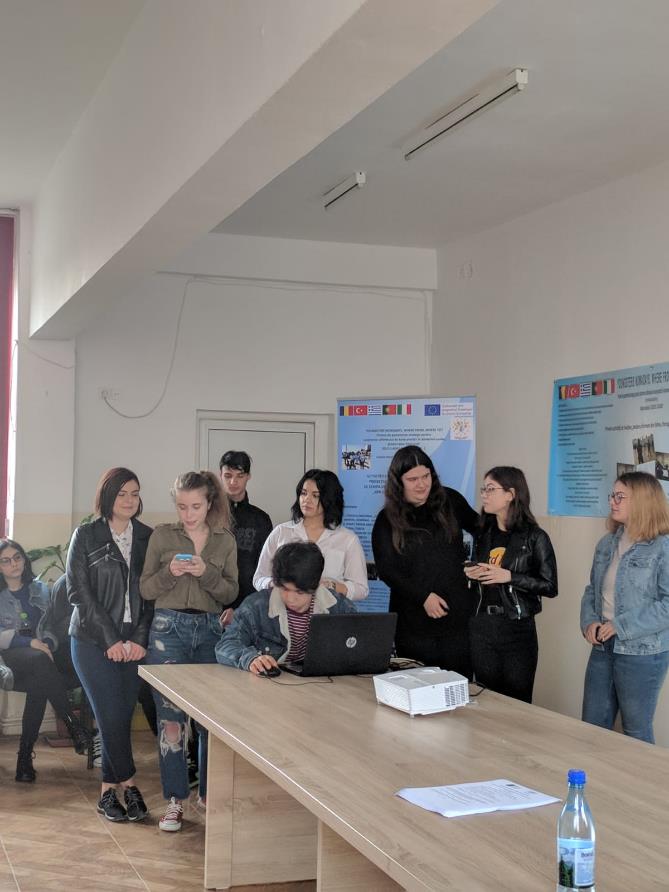 Analiză a modalităților de economisire a energiei
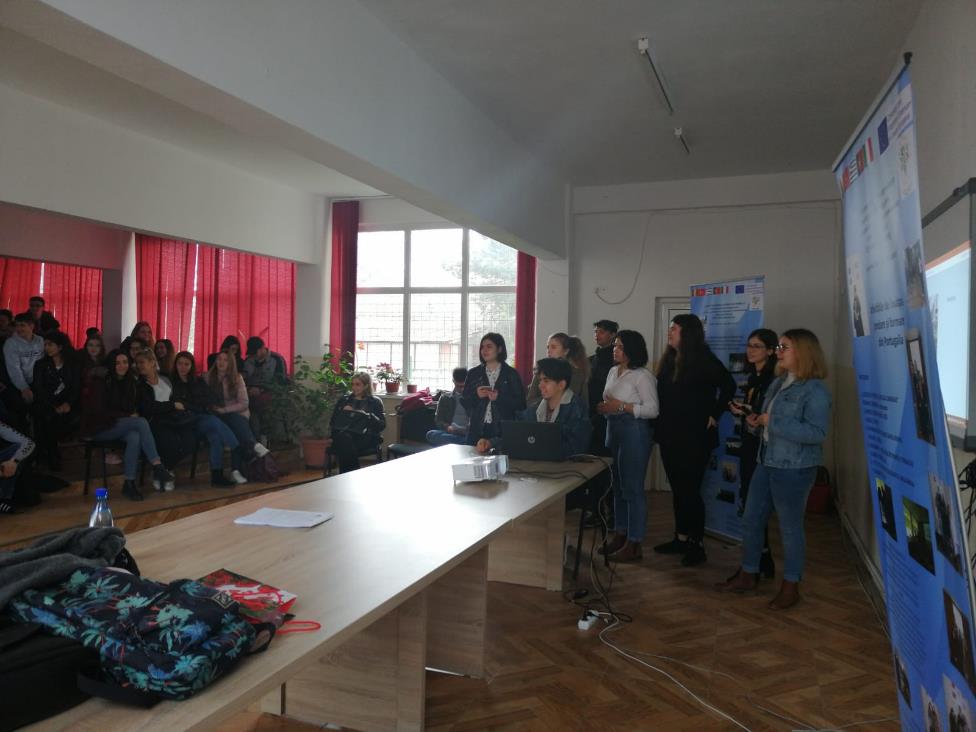 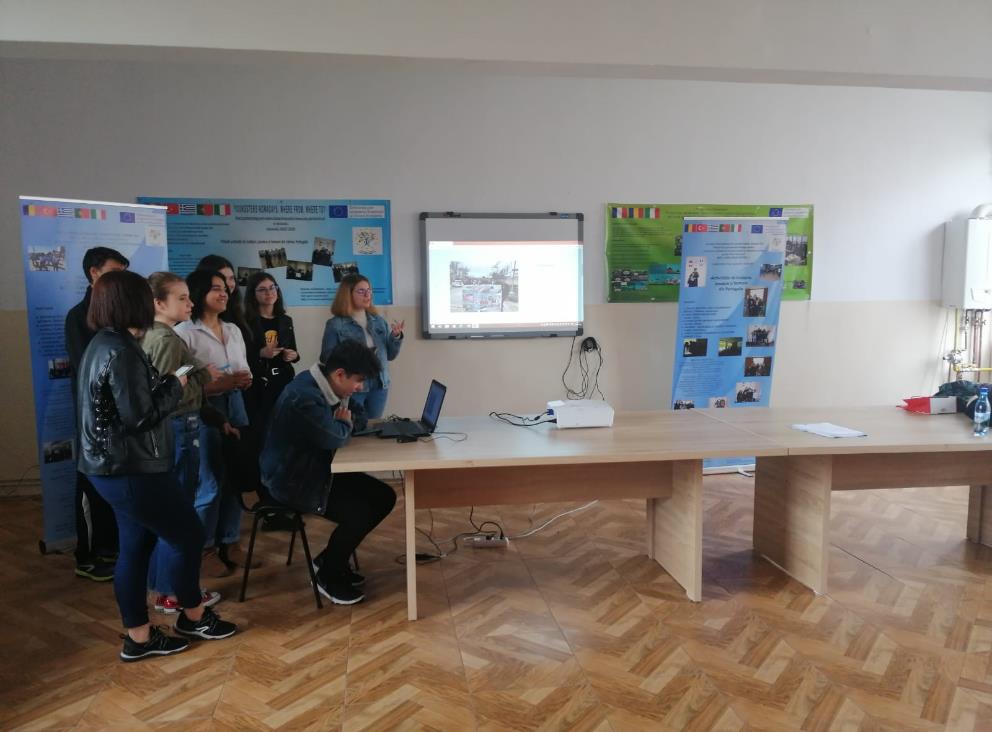 Campania de mediu WE CARE
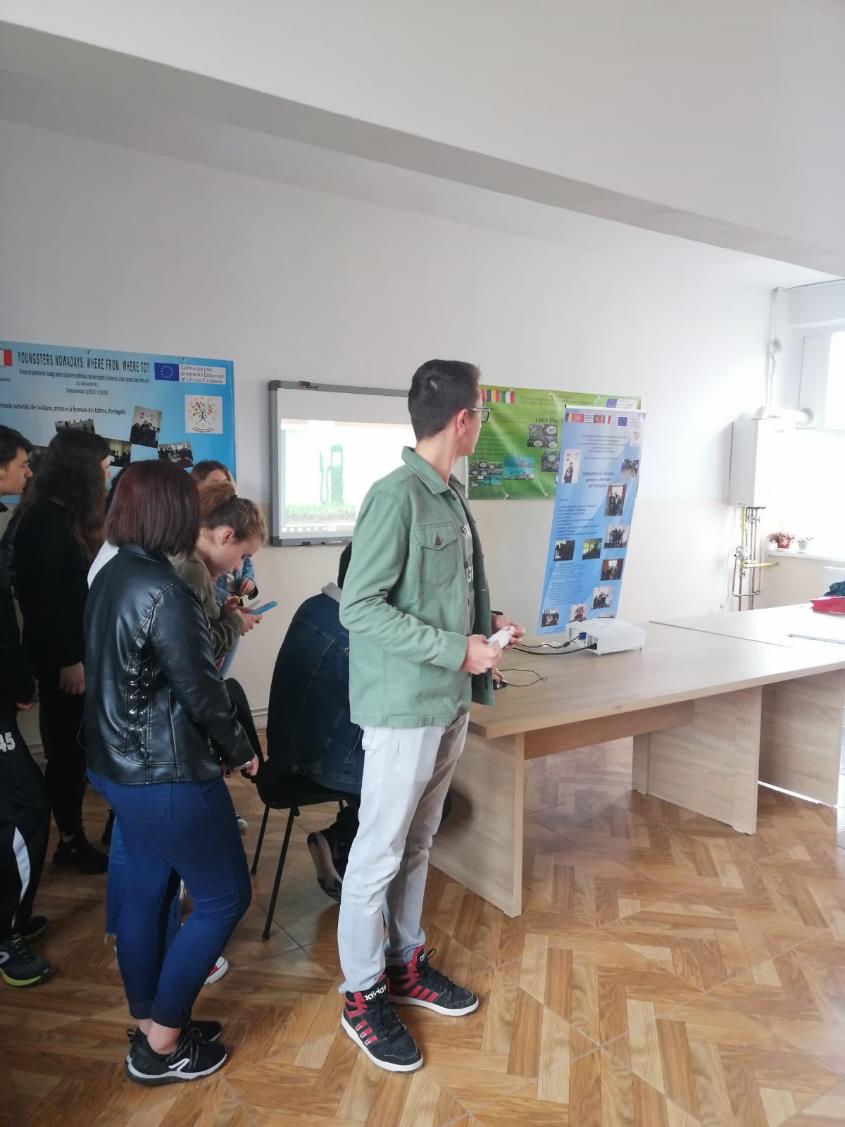 Studiu asupra modului în care consumul influențează piața muncii și modul în care consumul influențează mediul
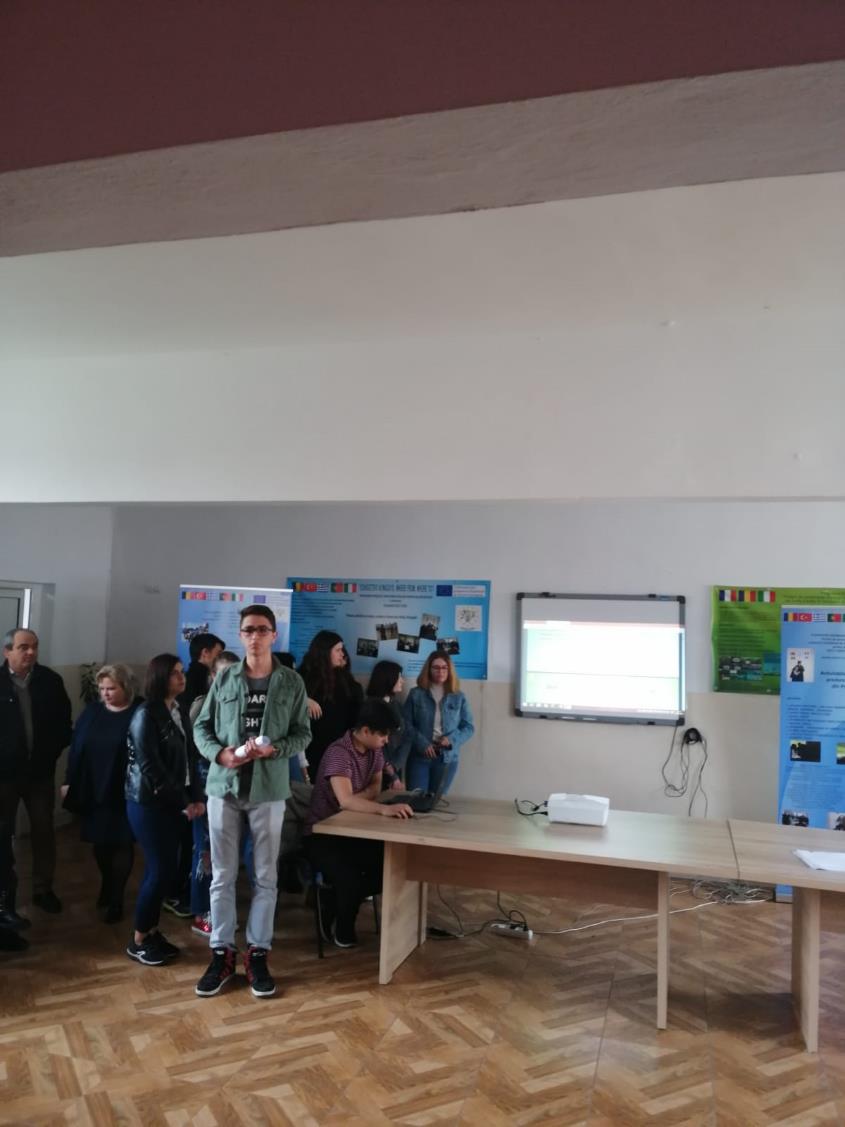 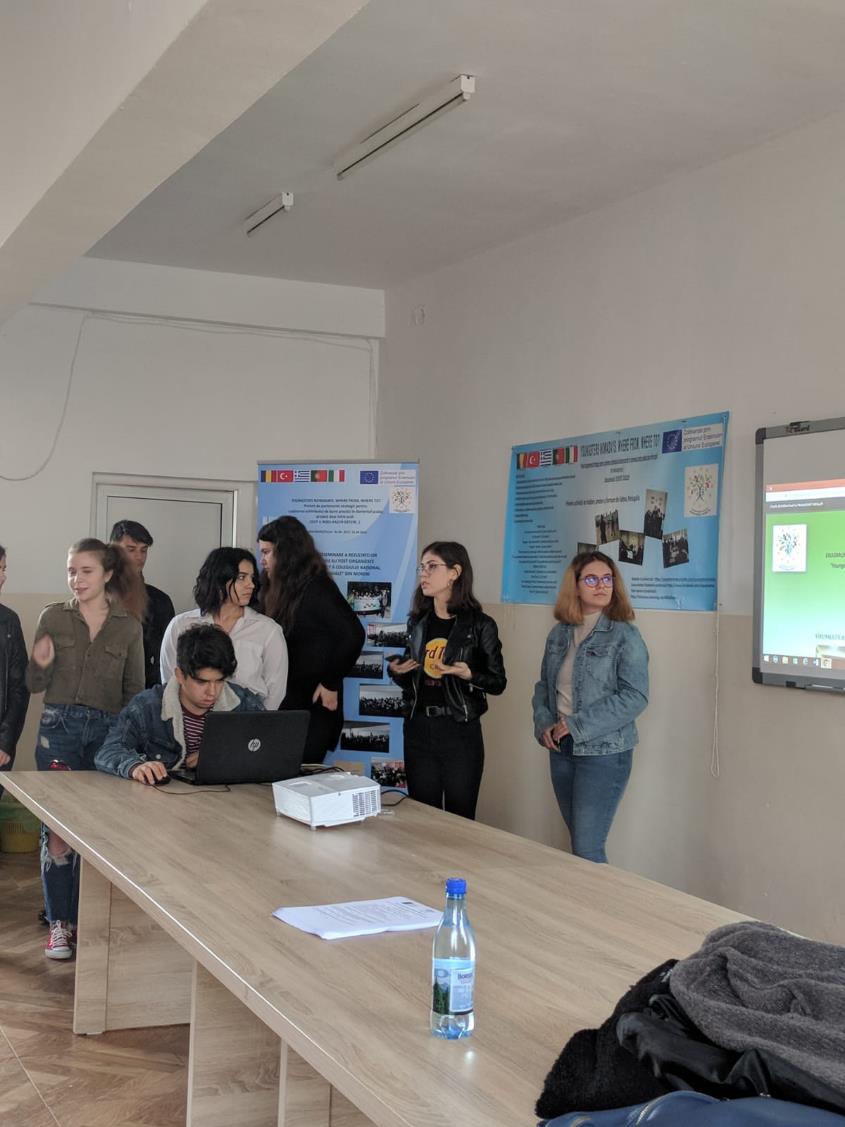 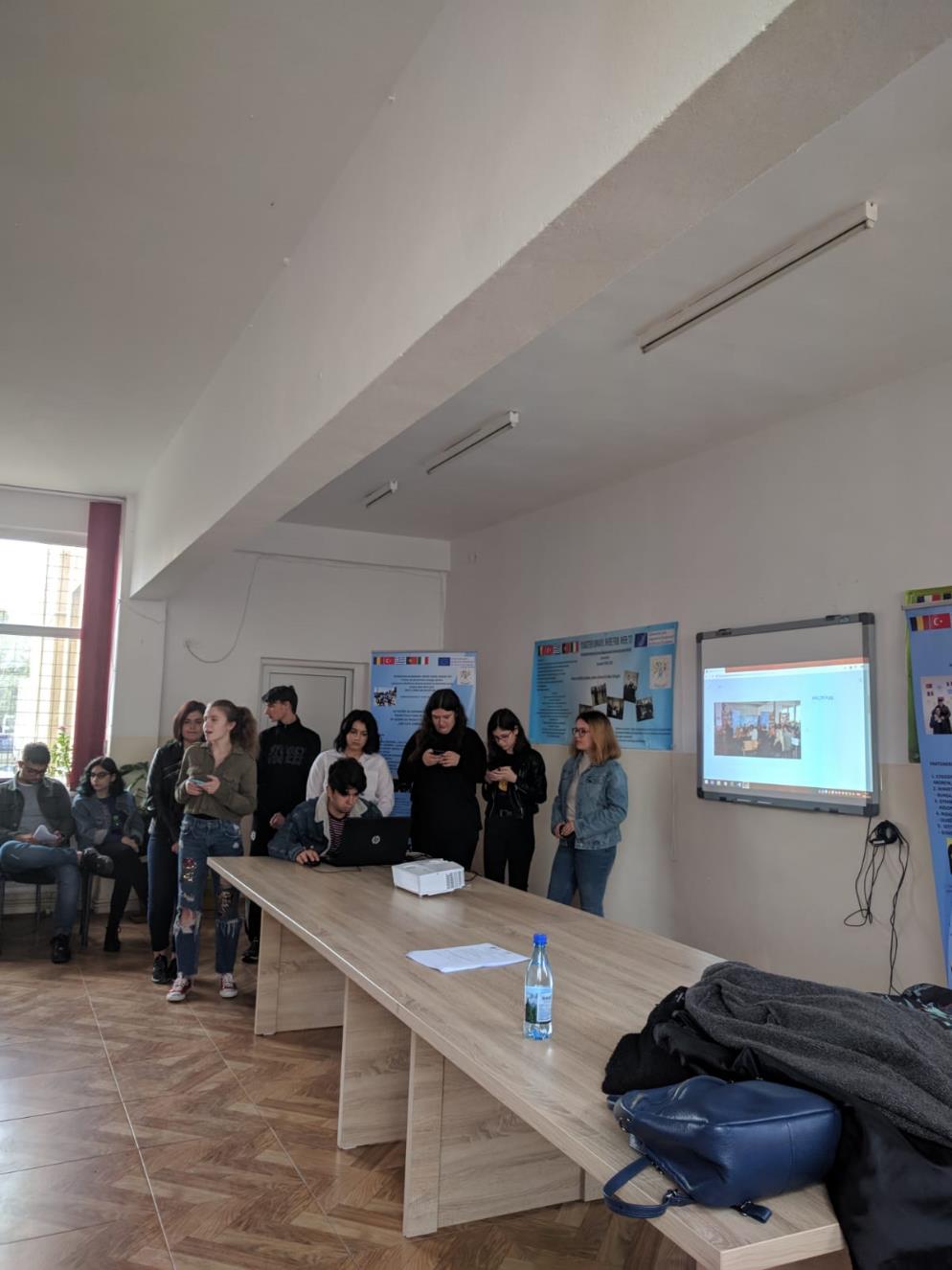 Excursie tematică , in legatură cu obiectivele proiectului, la Barajul Paltinu si la Regia Publică Locală a Pădurilor Kronstadt R.A.
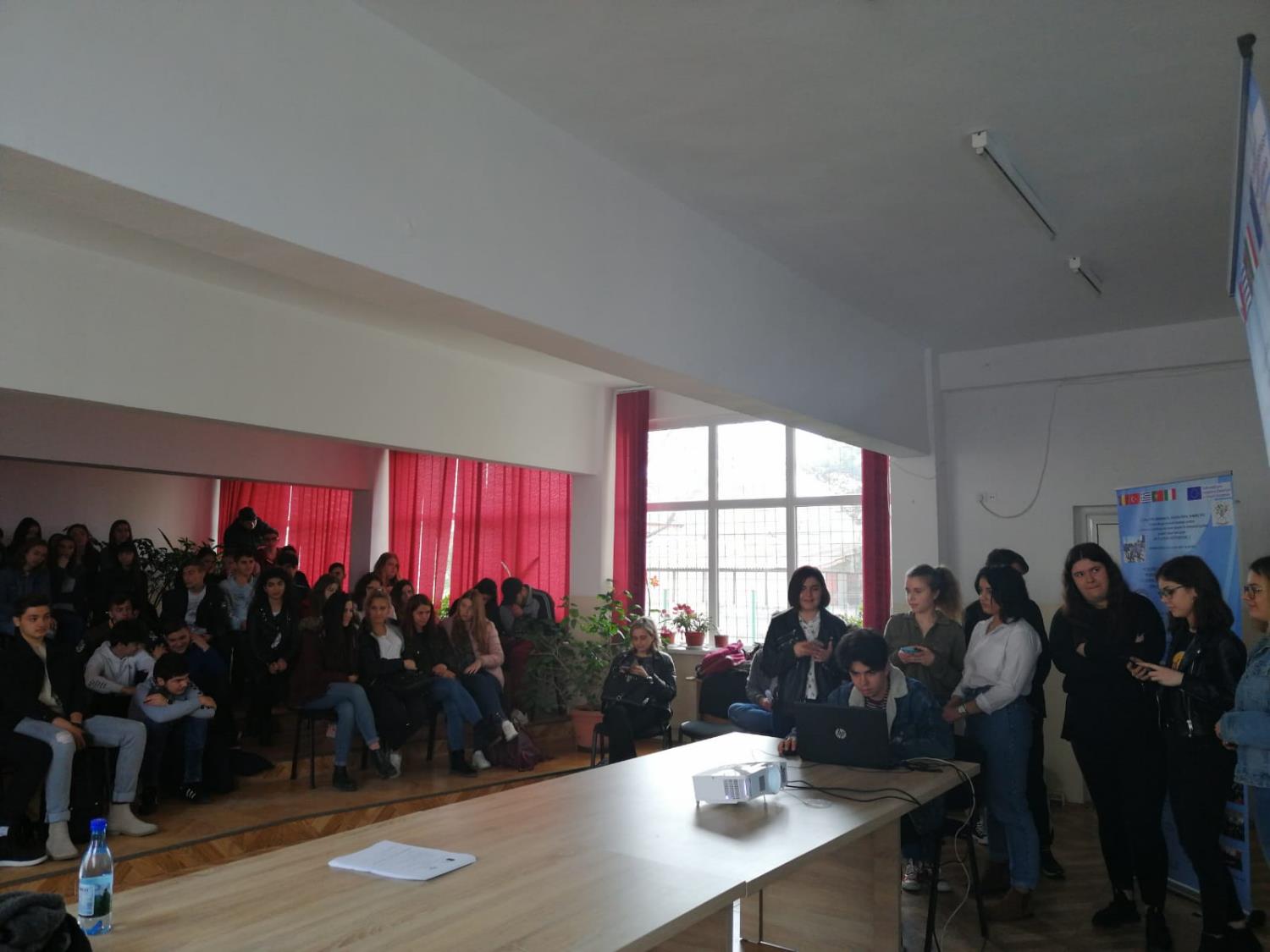 Manifest pentru prezent și viitor cu privire la modul în care mediul ar trebui să fie mai puțin afectat într-un mod negativ
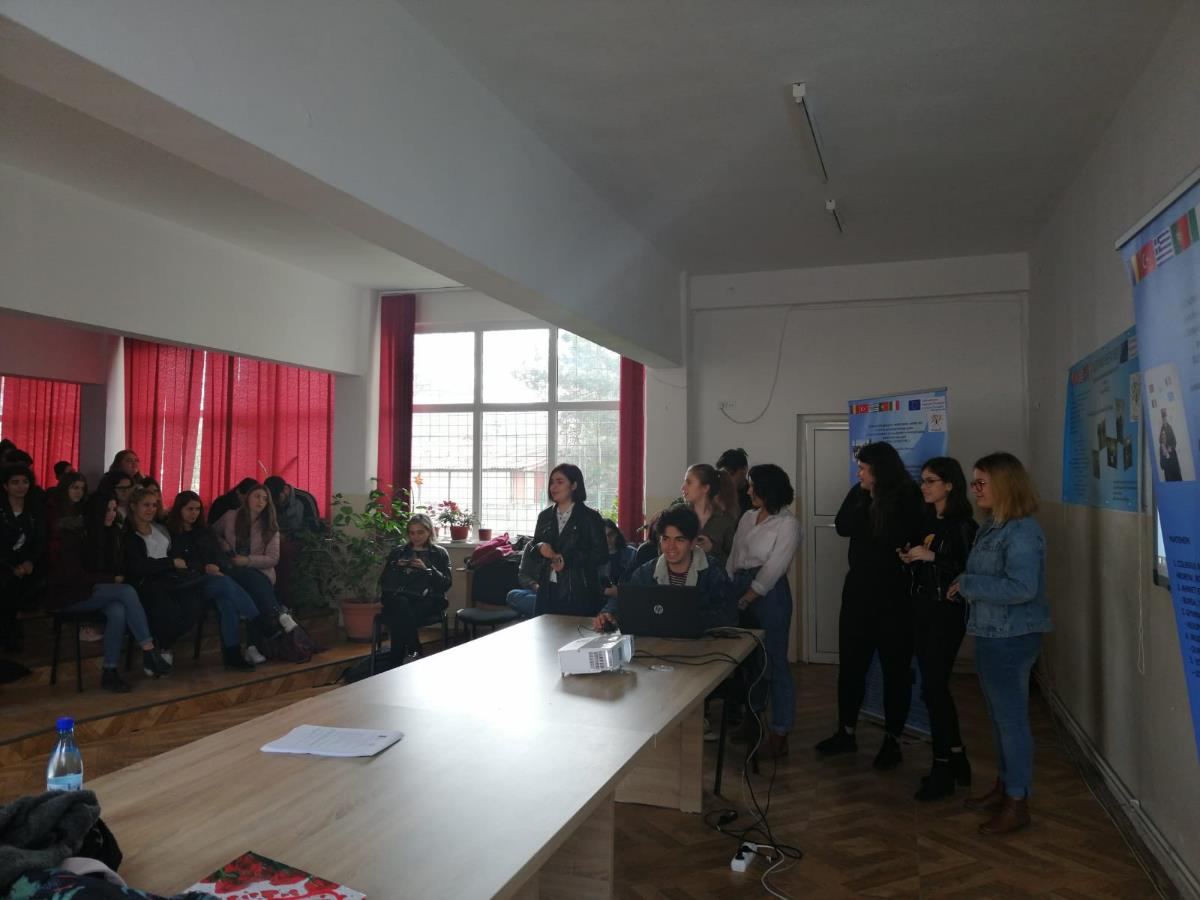 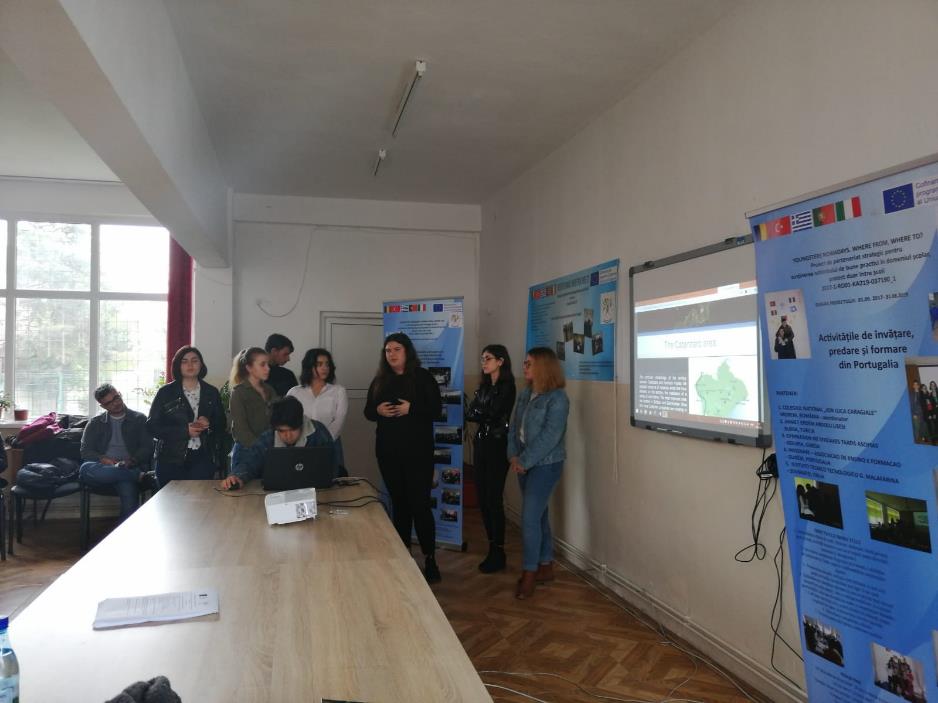 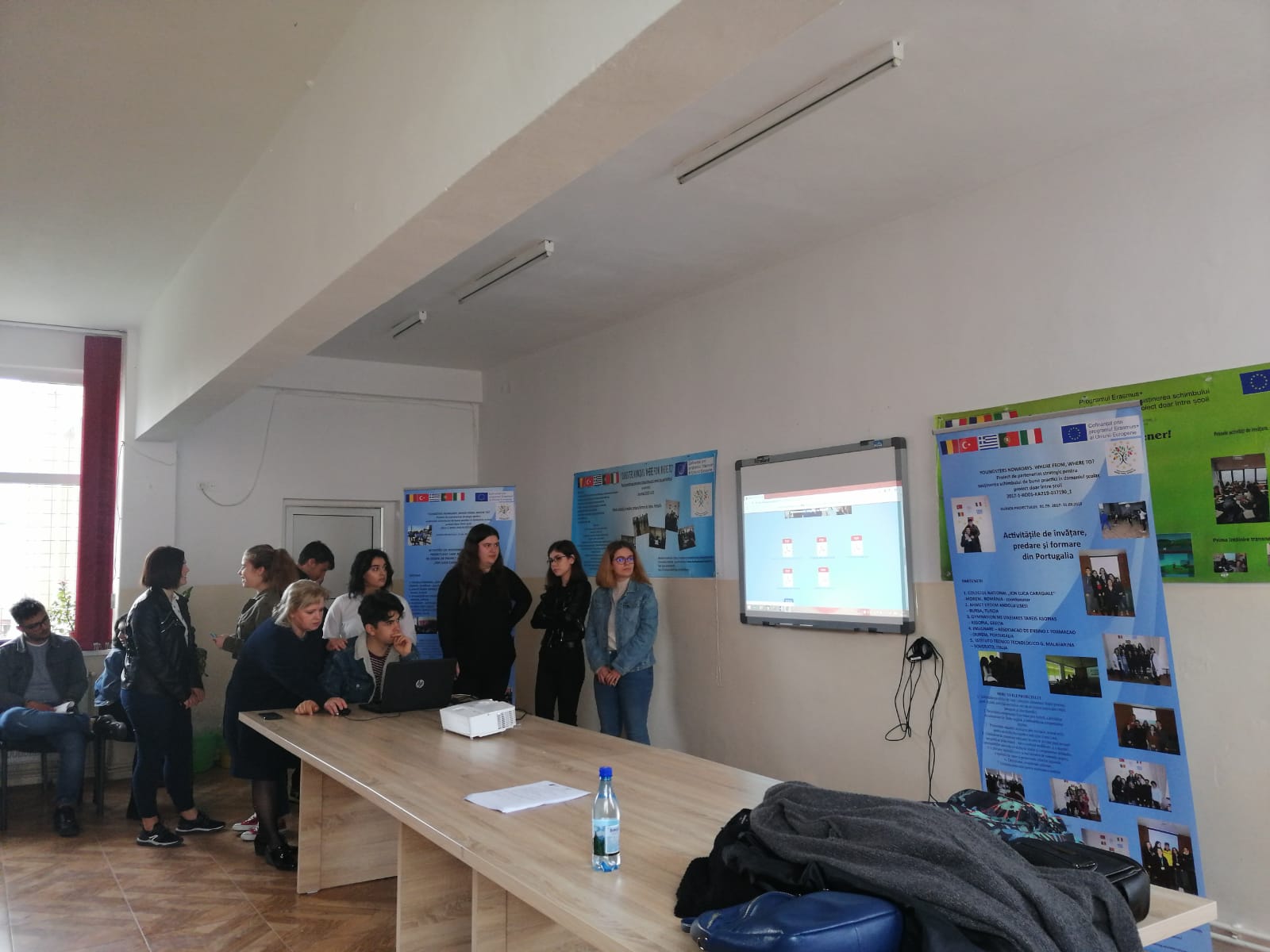 Prezentarea site-ului proiectului
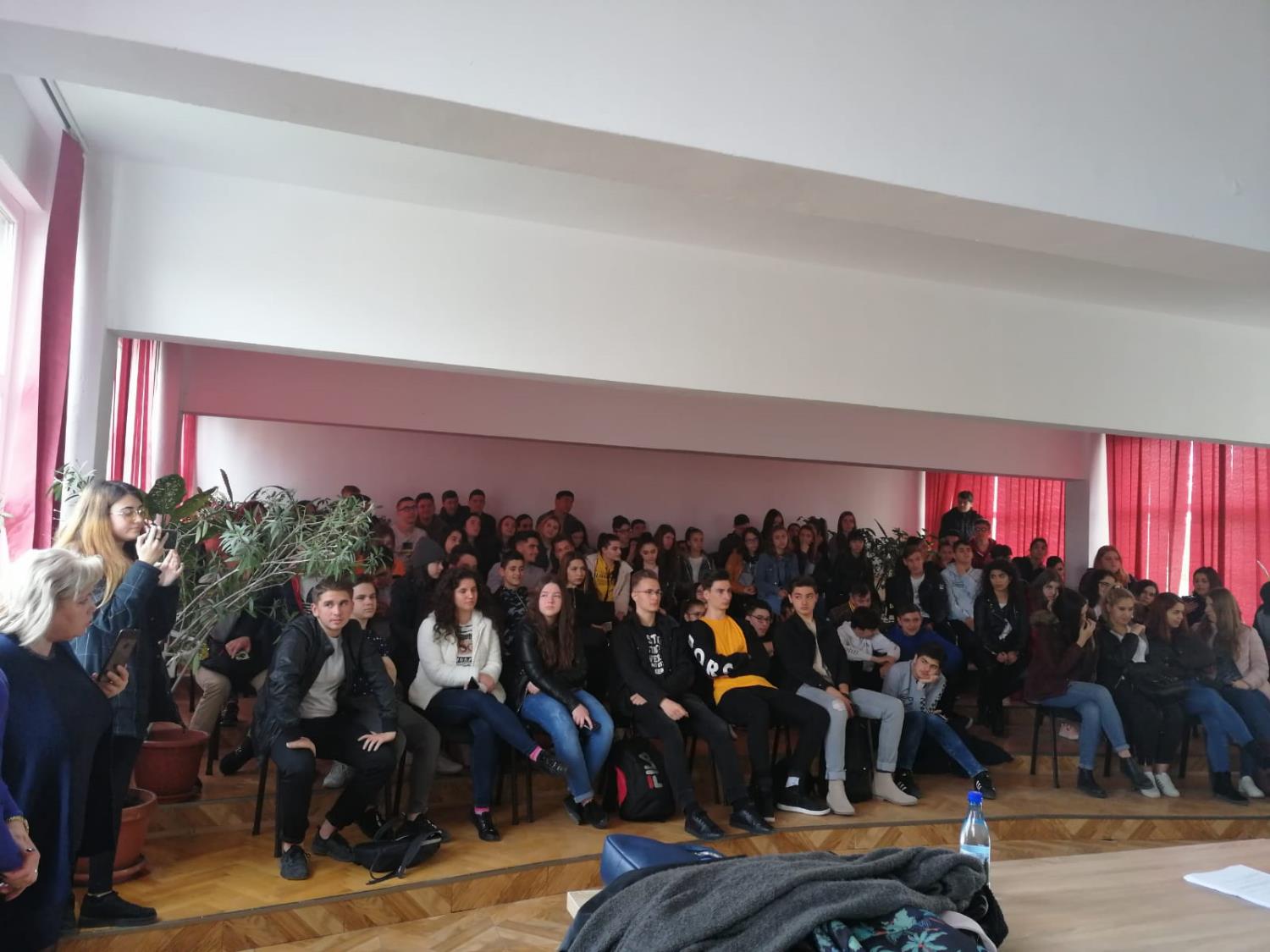 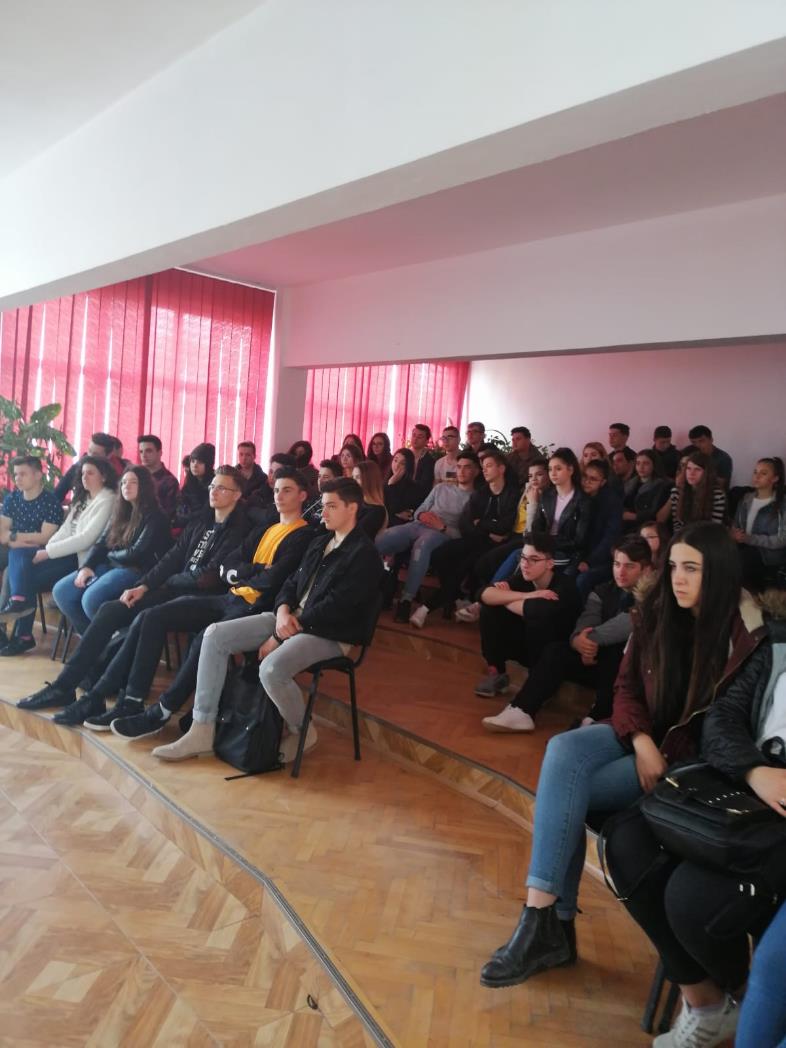 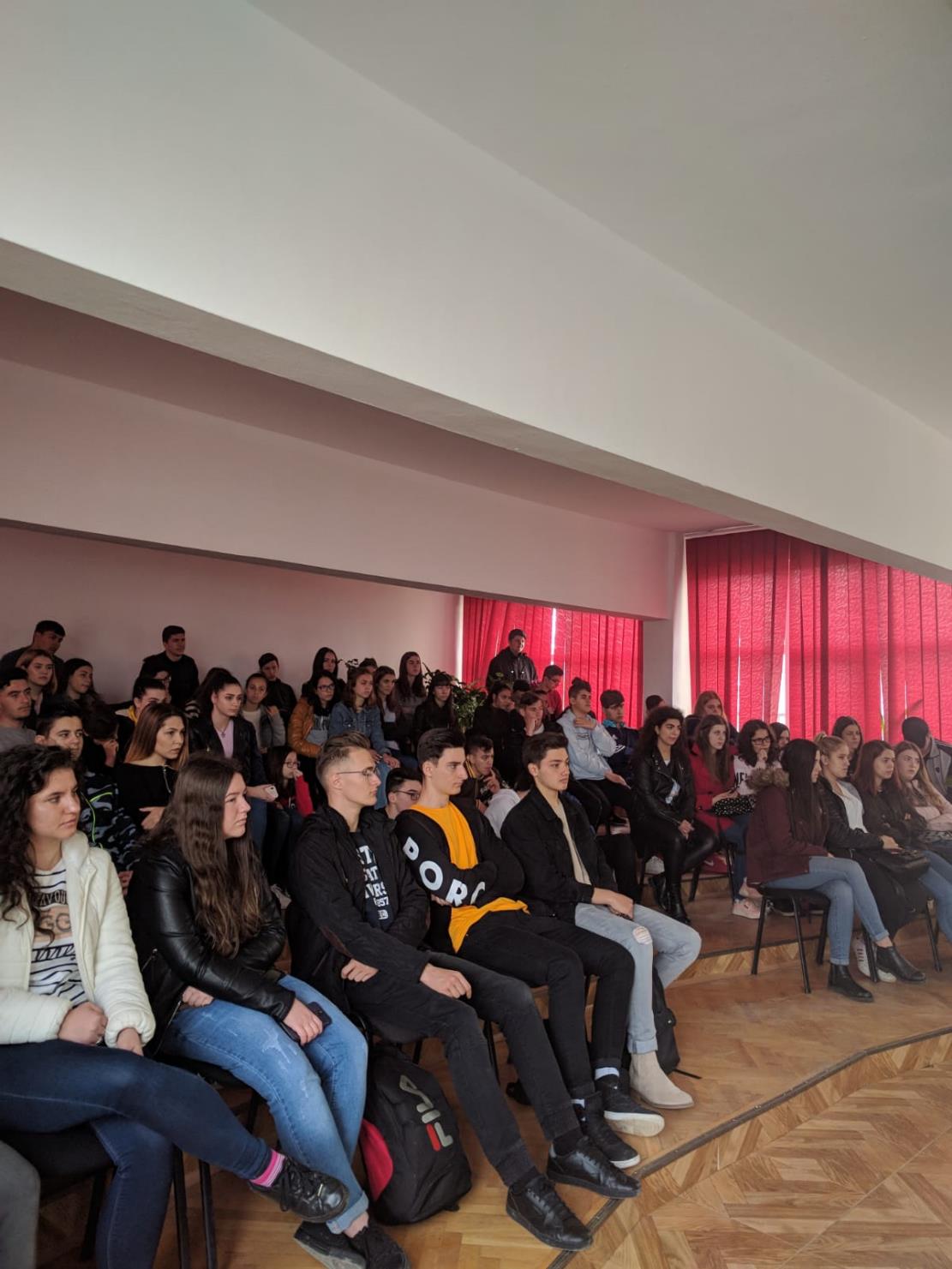 “Material realizat cu sprijinul financiar al Comisiei Europene. Conţinutul prezentului material reprezintă responsabilitatea exclusivă a autorilor, iar Agenţia Naţională şi Comisia Europeană nu sunt responsabile pentru modul în care conţinutul informaţiei va fi folosit.”